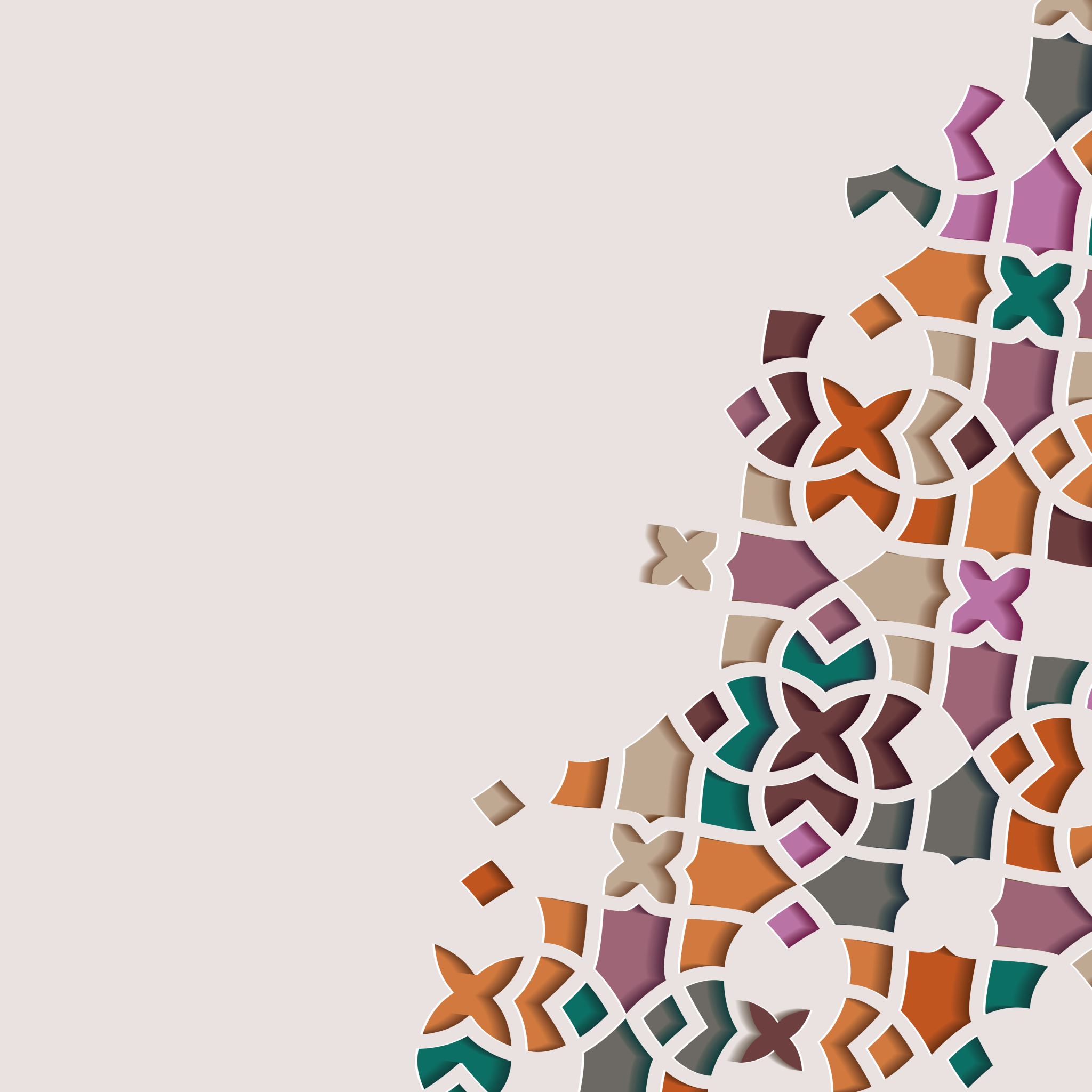 Brooklyn Armenian School
Website Map
Authors: 
    Arman Melkumyan
Anna Turovtseva
Main Menu  - PC Browser version
https://www.brooklynarmenians.org/
Home
News
Registration
Existing Student Registration 2020-202
New Student Registration
New Community Member Registration
Calendar
Students Projects
Donate
Contact Us
Profile
Attendance Reports 2020-2021
Attendance Reports 2019-2020
Attendance Reports - All
Teachers Attendances Reports 2020-2021
Post News
My Account
Atendances-2019-2020
Attendances Forms
Teachers Attendances Reports 2019-2020
Attendances Reports 2018-2019
Log Out
Main menu
Members menu
Home Page
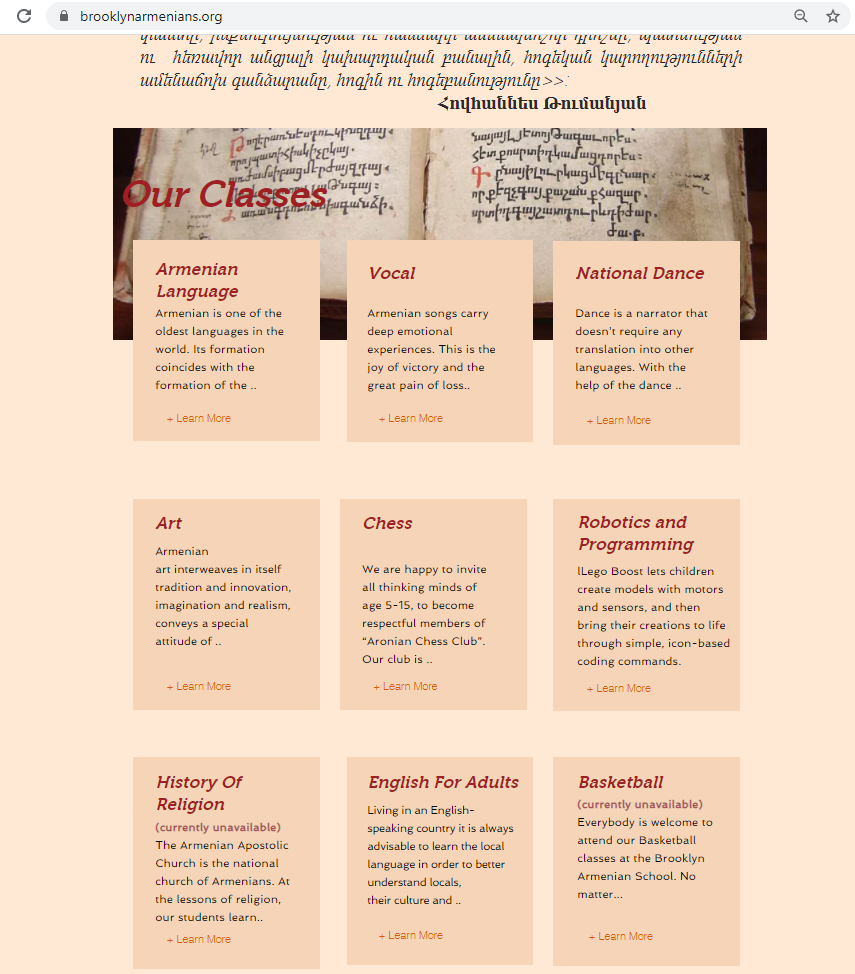 (All classes) PC Version
https://www.brooklynarmenians.org/
News PagePC Browser version
https://www.brooklynarmenians.org/news
Post’s PagePC Browser version
Select any post from the News page
https://www.brooklynarmenians.org/post/manage-your-blog-from-your-live-site
Registration- Submenu & PagePC version
https://www.brooklynarmenians.org/registration
New StudentsRegistrationPagePC version
Click here
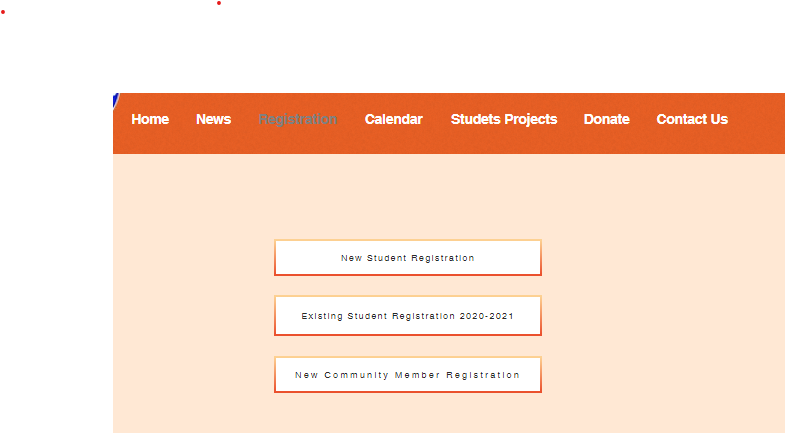 https://www.brooklynarmenians.org/new-student-registration
Existing Students RegistrationPagePC version
Click here
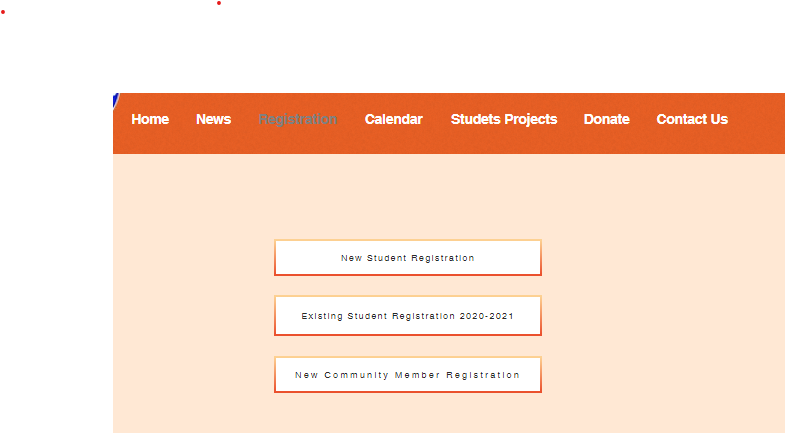 This is a short form for previously registered students
https://www.brooklynarmenians.org/student-registration-2020-2021
New StudentsRegistrationPagePC version
If the student has already been registered in our school (last 2 years),  please submit this short form to register for new educational year.The email address is required to use for the online classes, video  meeting invitations and home tasks assignments.
https://www.brooklynarmenians.org/student-registration-2020-2021
New Community Member RegistrationPagePC version
Click here
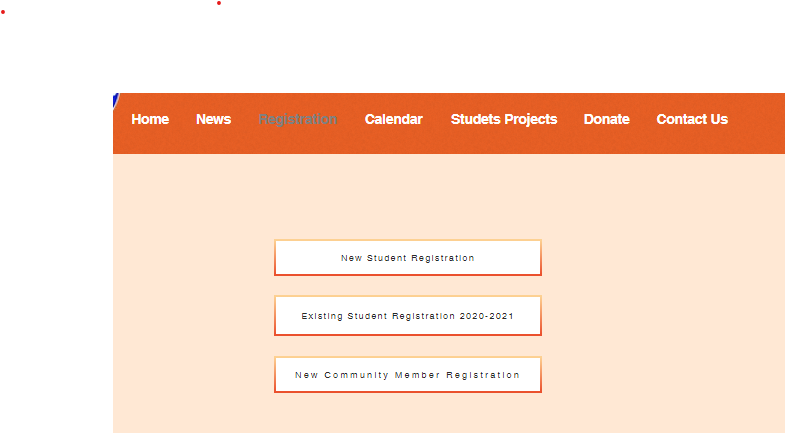 Would you like to register to Brooklyn Armenian Community?
https://www.brooklynarmenians.org/community-member-registration
Tuitions and Donations Menu & PagePC version
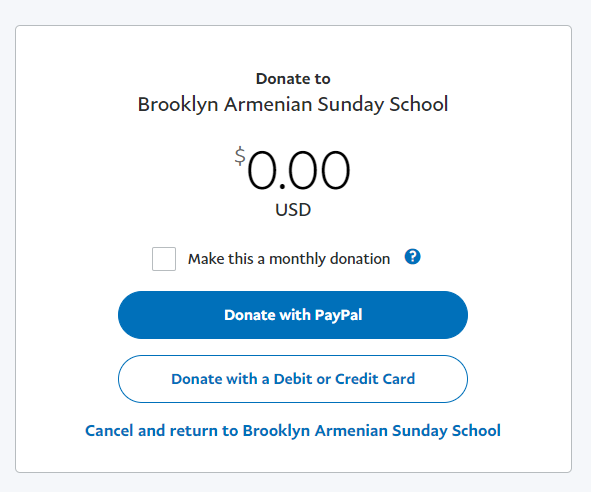 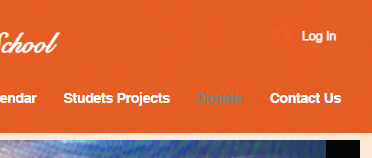 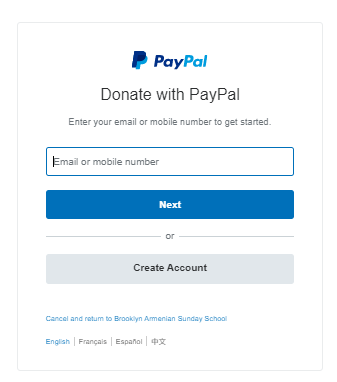 3
2
Click here
1
You can pay tuition or donation as via pay account as by credit card as you like.
Tuitions and Donations Menu & PagePC version
You can pay tuition by credit card as well.
Calendar Page   PC version
https://www.brooklynarmenians.org/calendar
Students Projects Page  PC version
https://www.brooklynarmenians.org/studets-projects
Home PageMobile version
Home Page
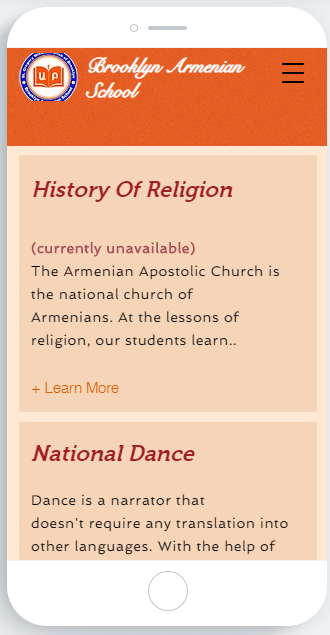 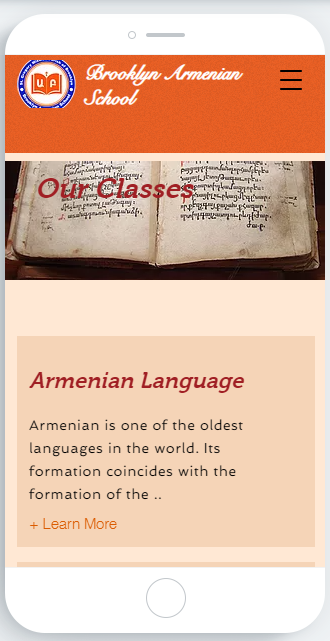 (All classes) Mobile Version
https://www.brooklynarmenians.org/
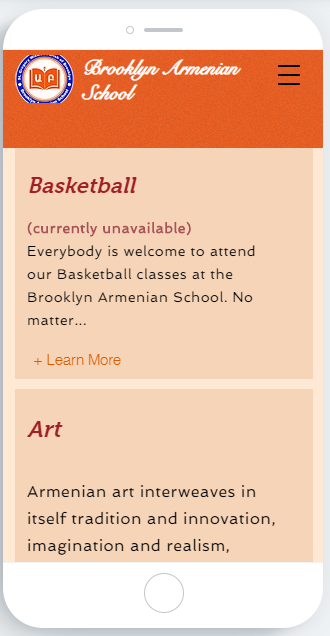 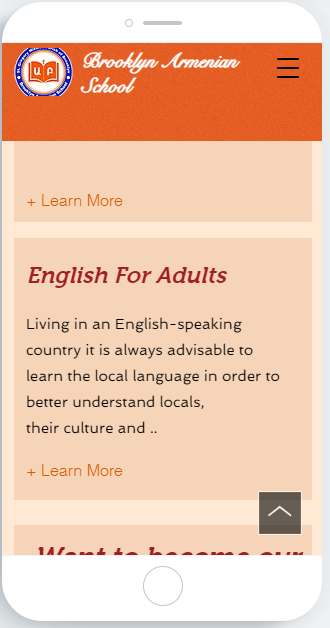 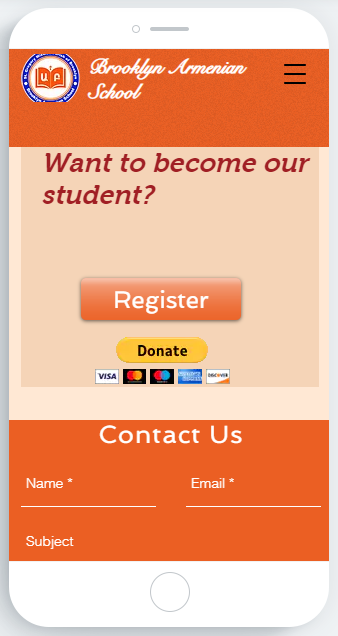 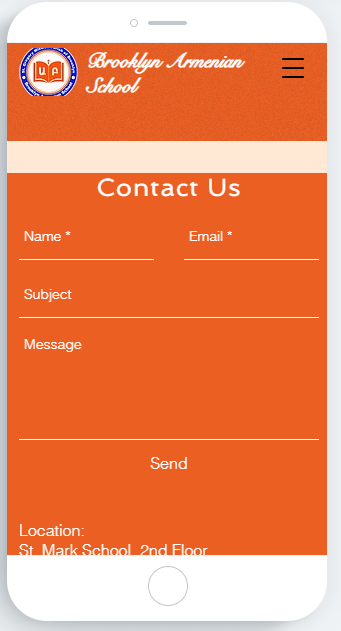 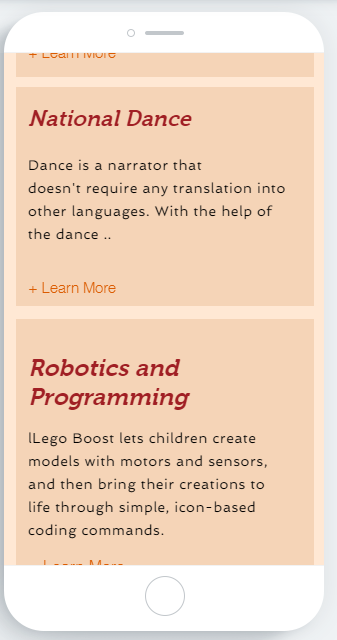 Home - Submenu – Mobile Version
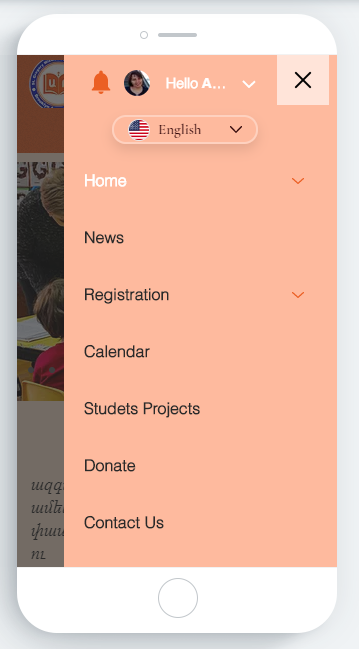 Submenu –Home Mobile Version
Registration - Submenu– Mobile Version
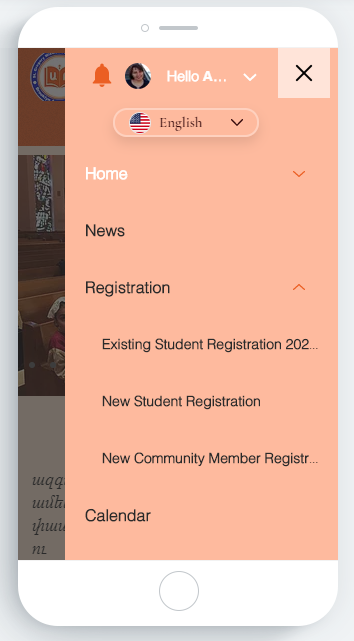 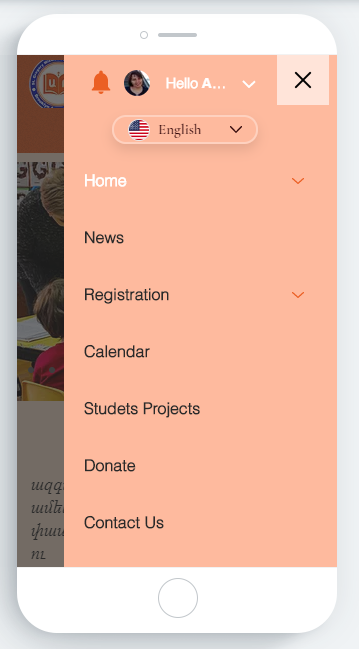 Submenu – Registration - Mobile Version
Member’s Menu – Submenu – Mobile Version
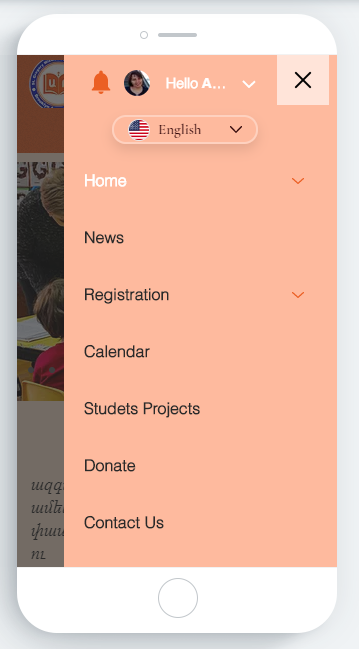 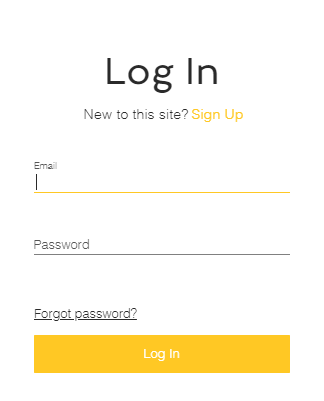 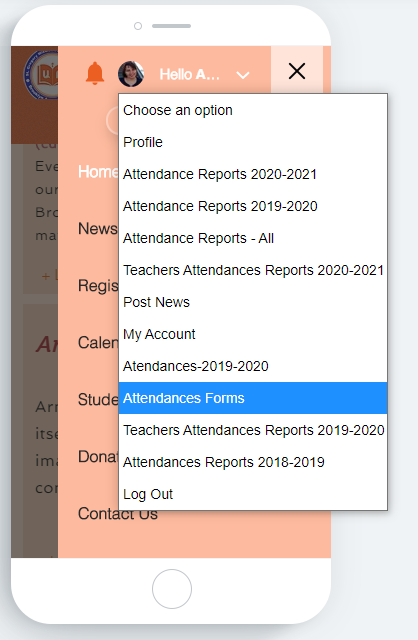 2
If you are a teacher of this school - login first.Use your username and password
1
Click here
Submenu Resources only for site members
 -
3